Anaconda 3Installation Guide
이 문서는 나눔글꼴로 작성되었습니다. 다운받기
정도윤
목차
1. 아나콘다 공식홈페이지 (다운로드 받기)
아나콘다 공식홈페이지에서 다운로드를 받는다.
2. 아나콘다 설치하기
아나콘다를 설치한다.
3. 아나콘다 실행하기
아나콘다를 실행한다.
1. 아나콘다 공식홈페이지    (다운로드 받기)
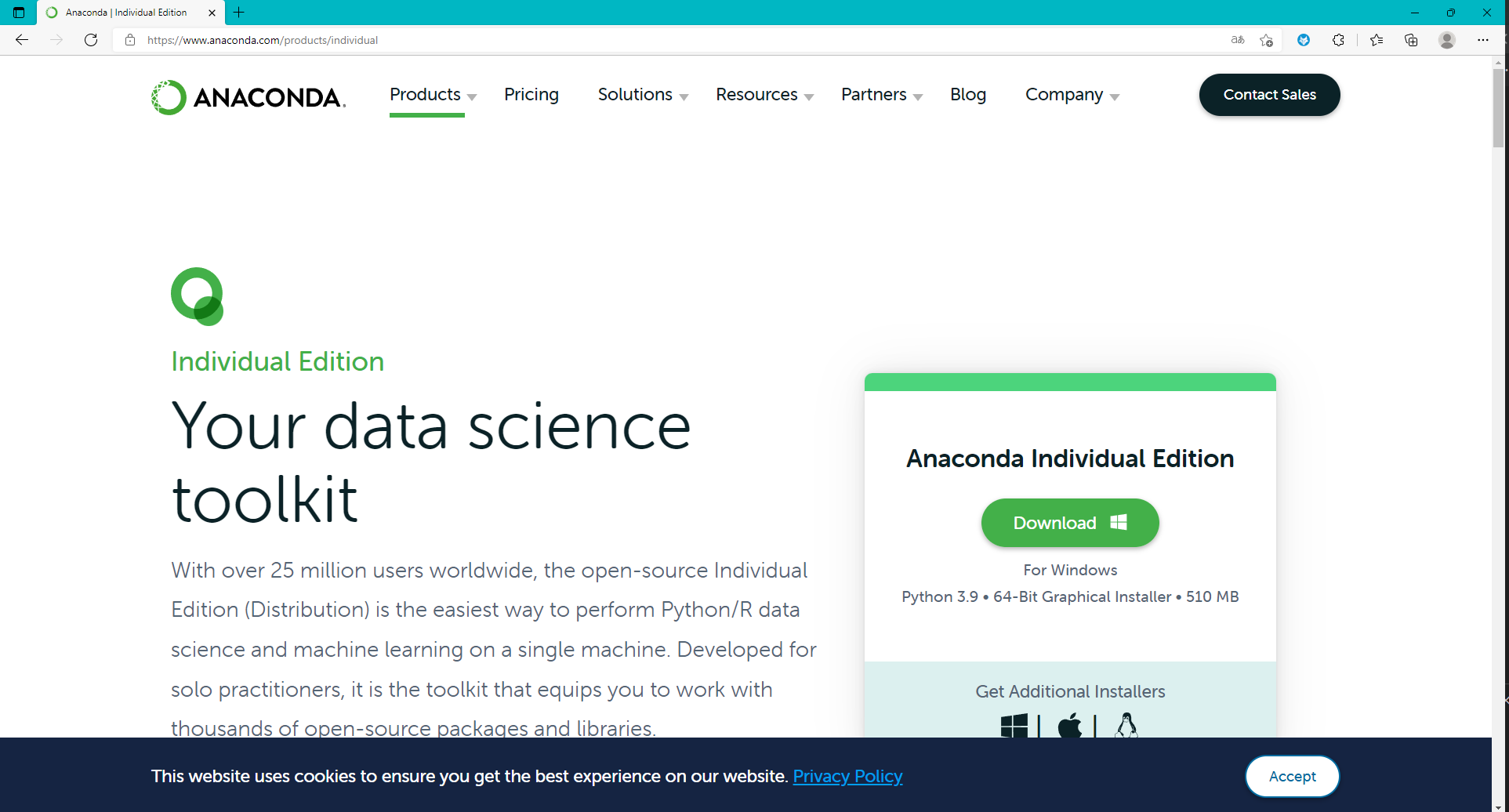 Anaconda | Individual Edition
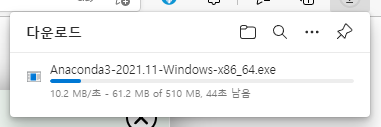 https://www.anaconda.com/products/individual
2. 아나콘다 설치하기
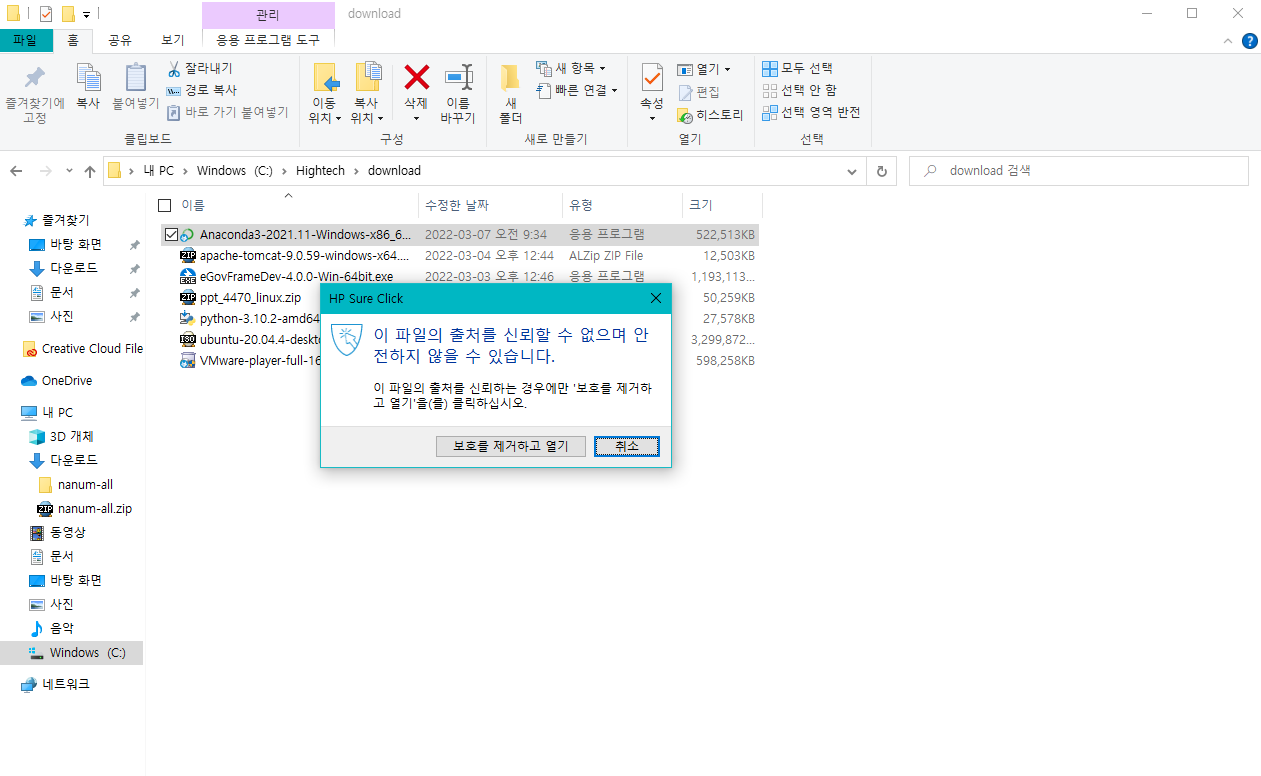 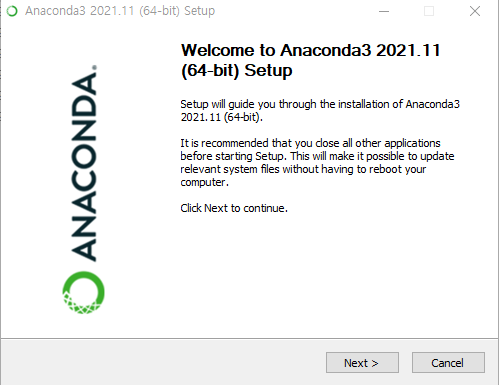 2. 아나콘다 설치하기
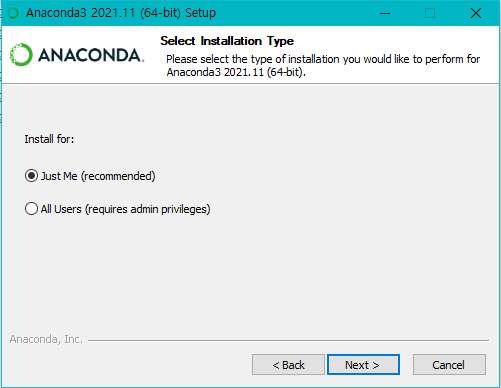 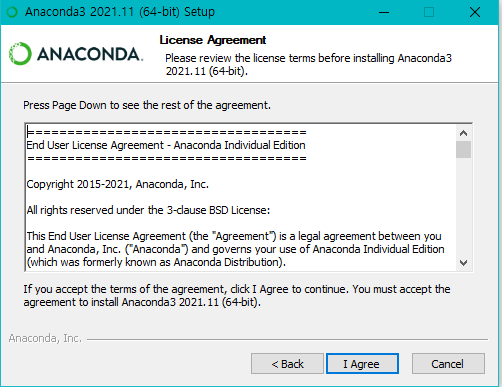 2. 아나콘다 설치하기
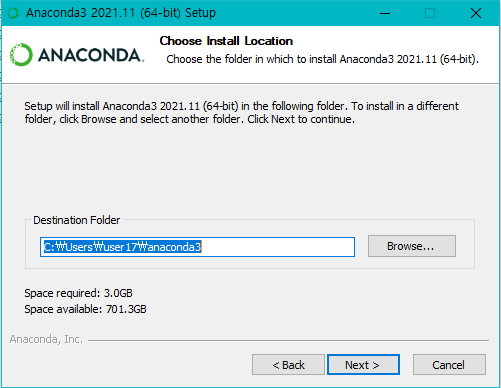 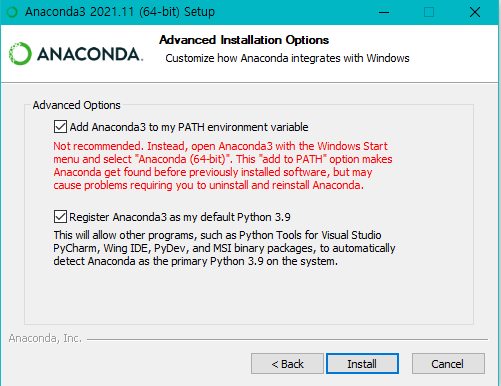 2. 아나콘다 설치하기
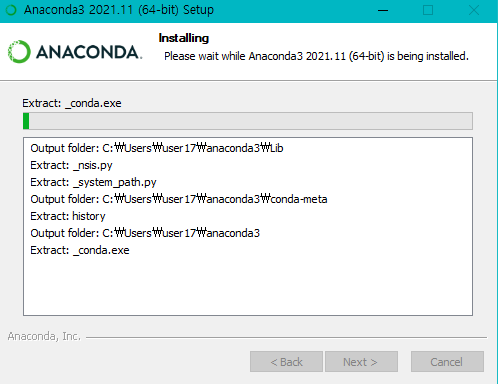 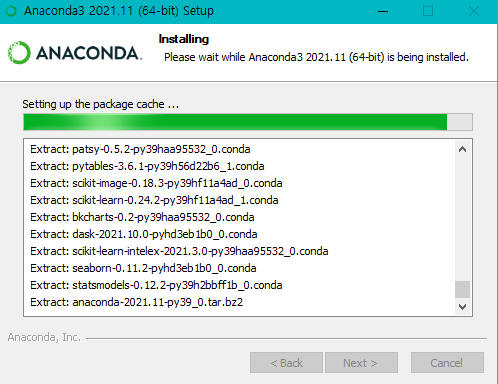 2. 아나콘다 설치하기
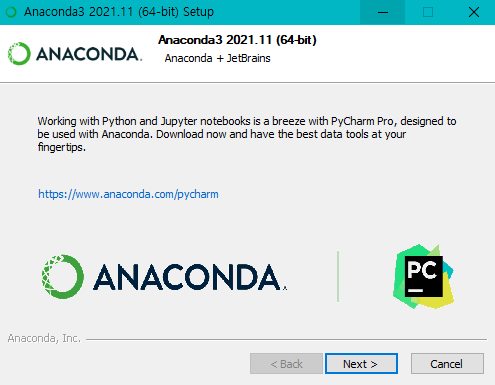 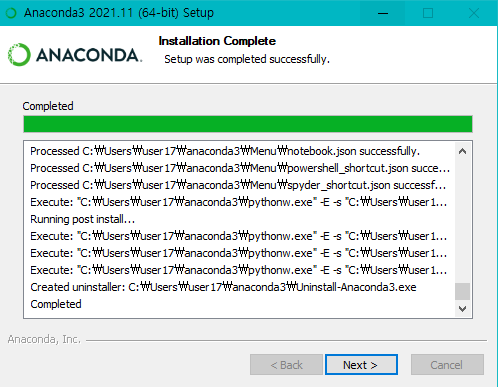 2. 아나콘다 설치하기
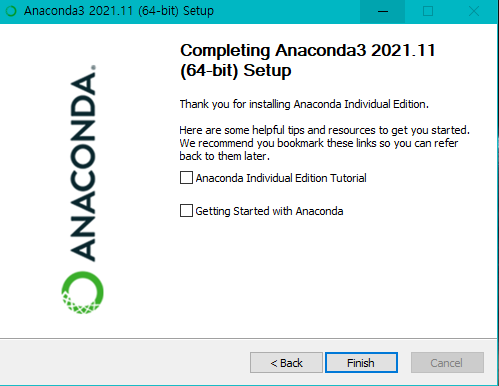 3. 아나콘다 실행하기
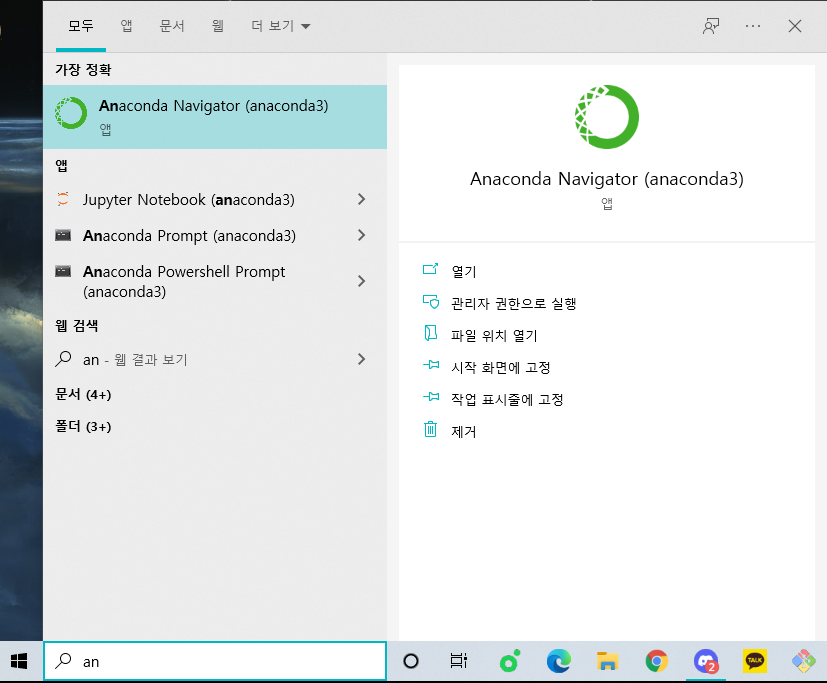 3. 아나콘다 실행하기
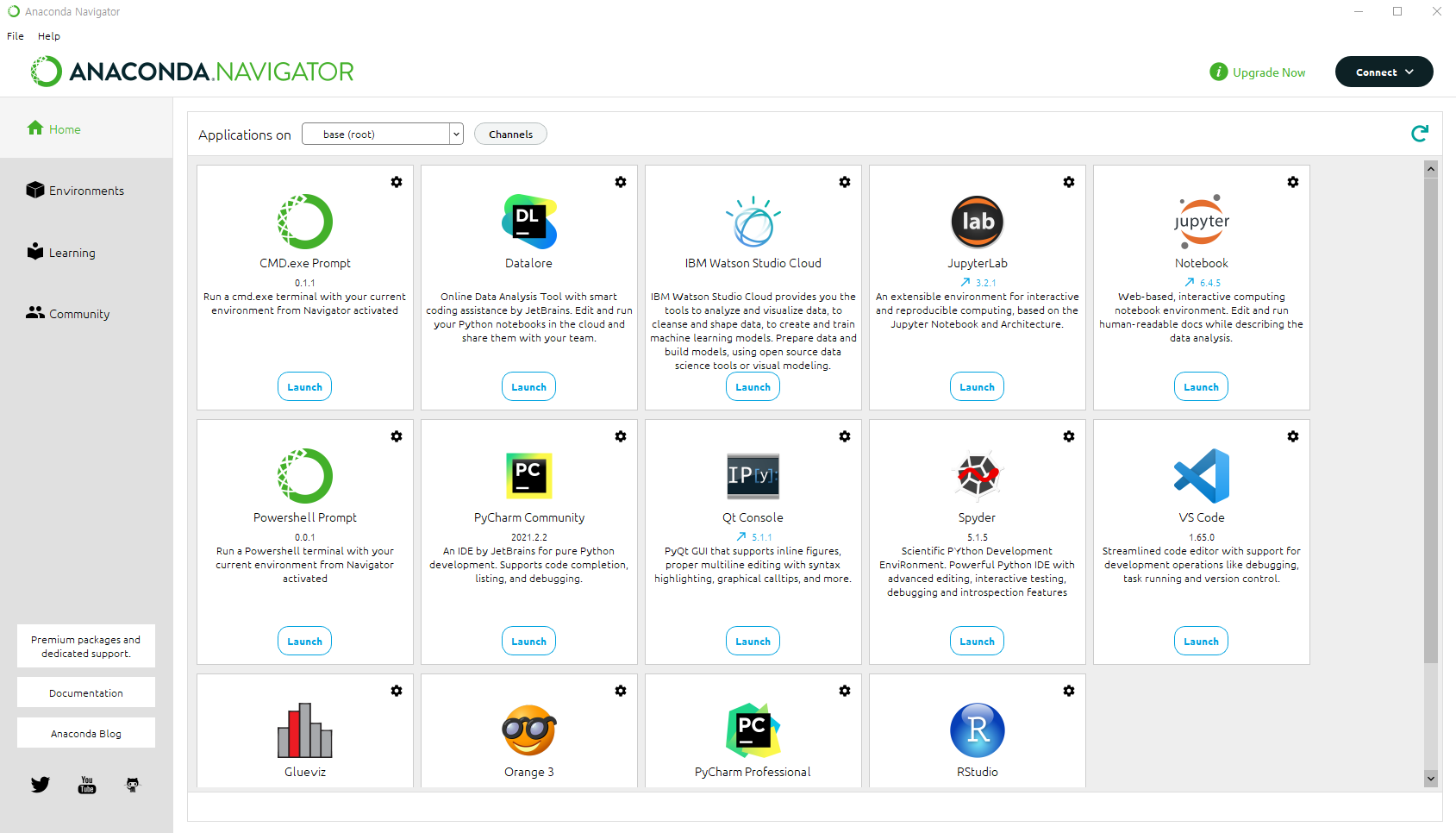